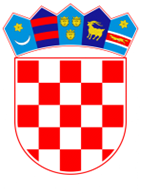 MINISTARSTVO POLJOPRIVREDE
Programi potpore za ublažavanje posljedica pojave afričke svinjske kuge
Vinkovci, 29. kolovoza 2023.
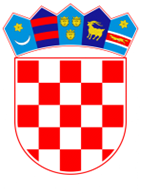 MINISTARSTVO POLJOPRIVREDE
PROGRAM POTPORE SEKTORU SVINJOGOJSTVA ZBOG ONEMOGUĆENE AKTIVNOSTI 
USLIJED POJAVE AFRIČKE SVINJSKE KUGE

Vrijednost Programa: 7.500.000,00 eur
Vrsta potpore: De Minimis potpora u poljoprivredi
Korisnici:
	- mikro, mala i srednja poduzeća koja drže svinje
	- upis u Upisnik poljoprivrednika ili Upisnik obiteljskih poljoprivrednih gospodarstava
	- na objektima korisnika ZABRANJENO JE DRŽANJE SVINJA 
	  U NAREDNOM RAZDOBLJU OD NAJMANJE 12 MJESECI
	- objekti na kojima korisnici drže svinje kategorizirani su u odnosu na biosigurnosne mjere u 
	  kategorije 0, 1 ili 2
Vinkovci, 29. kolovoza 2023.
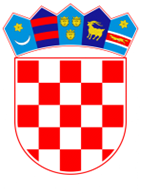 MINISTARSTVO POLJOPRIVREDE
MJERA 1. NADOKNADA TRŽIŠNE VRIJEDNOSTI ZA USMRĆENE I UGINULE SVINJE
Temelj za provedbu Programa – Zapisnik veterinarskog inspektora Državnog inspektorata
Na objektima korisnika je utvrđeno uginuće i/ili provedeno usmrćivanje svinja od trenutka potvrde pojave ASK u RH – 26. lipnja 2023.
Za potporu nije potrebno podnositi zahtjev!
Potpora se dodjeljuje temeljem odluke o prihvatljivim korisnicima
Odluka se donosi temeljem podataka zabilježenih u aplikaciji NUSPROIZVODI i 
      podataka navedenih na ZAPINSIKU VETERINARSKOG INSPEKTORA

Uslužni tov – popunjena i ovjerena Izjava o korisniku potpore!
Vinkovci, 29. kolovoza 2023.
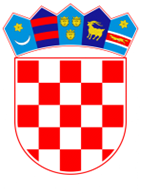 MINISTARSTVO POLJOPRIVREDE
Potpora se dodjeljuje mjesečno, u tekućem mjesecu za usmrćene i uginule svinje u prethodnom mjesecu počevši od 26. lipnja 2023.
Potpora se isplaćuje na račun naveden u Upisniku poljoprivrednika ili Upisniku OPG
Iznos potpore utvrđen je na temelju podataka o cijenama u tjednu 
      u kojem je potvrđena pojava ASK u RH
Iznos potpore:
	- prasad i odojci do 35 kg		= 100,00 eur/grlu
	- tovne svinje			= 2,00 eur/kg žive težine
	- nazimice, krmače, nerasti	= 650,00 eur/grlu
Konačni iznos potpore ovisan je o ukupno ostvarenoj de Minimis potpori po korisniku!
Prvi krug potpore je isplaćen – 105 korisnika 540.000 eura
Drugi krug korisnika u obradi – po zaprimljenim zapisnicima veterinarskih inspektora
Vinkovci, 29. kolovoza 2023.
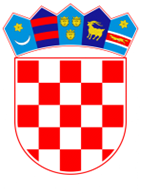 MINISTARSTVO POLJOPRIVREDE
MJERA 2. NADOKNADA GUBITKA PRIHODA ZA UKLONJENE SVINJE
Potpora će se dodijeliti uzgajivačima svinja s čijih objekata su 
	svinje otpremljene u klaonicu određenu od strane MP, 
	a čiji se objekti nalaze u zonama ograničenja
Obveze korisnika:
	- podnošenje zahtjeva za potporu u sustavu AGRONET
	- dostava ispisanog i ovjerenog zahtjeva na adresu Agencije za plaćanja
	- prilog zapisniku – računi/otkupni blokovi na kojima je navedena količina i 
	  cijena koju je klaonica platila za preuzete svinje
- zahtjev se podnosi do 15.-og u mjesecu za prethodni mjesec
Vinkovci, 29. kolovoza 2023.
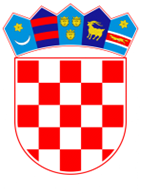 MINISTARSTVO POLJOPRIVREDE
Potpora se obračunava kao razlika u cijeni ostvarenoj prodajom svinja klaonici i 
      tržišnoj cijeni pojedinih kategorija i težinskih razreda svinja u tjednu u kojem je potvrđena ASK u RH,
      a koji iznosi:		- prasad i odojci do 35 kg		= 100,00 eur/grlu
				- tovne svinje			=      2,00 eur/kg žive težine
				- nazimice, krmače, nerasti	= 650,00 eur/grlu

Broj, kategorija i težina svinja za izračun potpore utvrđuje se 
      zapisnikom o razvrstavanju trupova na liniji klanja
Masa svinjskih trupova evidentirana na liniji klanja iskazuje se 
      kao težina živih svinja koristeći prosječan randman prema podacima DZS, a koji iznosi 78%
Vinkovci, 29. kolovoza 2023.
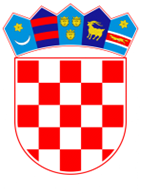 MINISTARSTVO POLJOPRIVREDE
PROGRAM POTPORE SEKTORU SVINJOGOJSTVA ZA NADOKNADU GUBITKA USLIJED NAREĐENIH MJERA ZA SUZBIJANJE AFRIČKE SVINJSKE KUGE

Vrijednost Programa: 5.000.000,00 eur
Vrsta potpore: Temeljem Ugovora o funkcioniranju Europske unije
Program je poslan na odobrenje EK
Korisnici:		- poduzeća svih veličina koja drže svinje
			- upis u Upisnik poljoprivrednika ili Upisnik OPG
			- upis u Registar objekata (farmi)
			- objekt u kojem korisnik drži svinje nalazi se u zoni ograničenja i/ili zoni zaraze
			- objekt u kojem korisnik drži svinje kategoriziran je u odnosu na 
			  biosigurnosne mjere u kategorije 3 ili 4
Vinkovci, 29. kolovoza 2023.
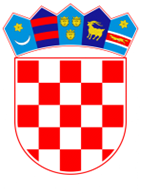 MINISTARSTVO POLJOPRIVREDE
Potpora iz ovoga Programa dodijeliti će se uzgajivačima svinja s čijih objekata su svinje otpremljene u klaonicu određenu od strane MP
Meso svinja dopremljenih iz zona ograničenja mora se preraditi
Potporom će se nadoknaditi niža postignuta prodajna cijena svinja na klaonici
Iznos potpore:
	- umnožak težine živih svinja isporučenih izravno u klaonicu (T1 iT2) i 
	  prosječne cijene u tjednu koji je prethodio pojavi ASK
	  umanjen za prihod ostvaren od prodaje svinja 
	- iznos potpore ne može biti veći od 0,80 eur/kg težine živih svinja
Vinkovci, 29. kolovoza 2023.
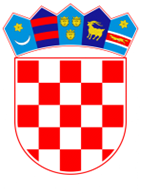 MINISTARSTVO POLJOPRIVREDE
NAKNADA ŠTETE ZA USMRĆENE SVINJE TEMELJEM ZAKONA O ZDRAVLJU ŽIVOTINJA

Pravo na naknadu štete ostvaruje subjekt:
ako su provedene sve mjere u skladu sa Zakonom o zdravlju životinja i 
      propisima donesenim na temelju toga Zakona
ako epidemiološkim istraživanjem nisu utvrđene nesukladnosti
objekt na kojem subjekt drži svinje kategoriziran je u odnosu na biosigurnosne mjere u 
	      kategorije 3 ili 4
Vinkovci, 29. kolovoza 2023.
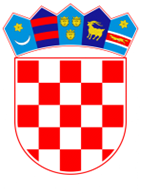 MINISTARSTVO POLJOPRIVREDE
NAKNADA ŠTETE ZA USMRĆENE SVINJE TEMELJEM ZAKONA O ZDRAVLJU ŽIVOTINJA

Za naknadu štete podnosi se zahtjev Ministarstvu poljoprivrede,
      Upravi za veterinarstvo i sigurnost hrane.

Zahtjev se podnosi u roku od 60 dana od dana nastanka štete.

Naknada štete propisana je Pravilnikom o postupku za ostvarenje prava za naknadu štete nastale provedbom mjera za sprječavanje i kontrolu bolesti životinja
Vinkovci, 29. kolovoza 2023.
Pregled NADOKNADA DIJELA GUBITAKA USLIJED SUZBIJANJA ASK
OBJEKTI BIOSIGURNOSNE KATEGORIJE 3 i 4
OBJEKTI BIOSIGURNOSNE KATEGORIJE 0, 1 i 2
USMRĆENE SVINJE
Nadoknada štete temeljem Zakona o zdravlju životinja
Podnošenje zahtjeva za nadoknadu štete Ministarstvu poljoprivrede
USMRĆENE I UGINULE SVINJE 
Program potpore – De minimis Mjera 1
Temeljem zapisnika veterinarskog inspektora bez podnošenja zahtjeva za potporu
KLANJE SVINJA U KLAONICAMA ODREĐENIM OD MP
Program potpore – Ugovor o funkcioniranju EU
Nadoknada do tržišne vrijednosti svinja u tjednu koji je prethodio potvrdi pojave ASK (Tržišna vrijednost umanjena za cijenu ostvarenu na klaonici) 
Podnošenje zahtjeva u AGRONET-u + račun/otkupni blok
KLANJE SVINJA U KLAONICAMA ODREĐENIM OD MP
Program potpore – De minimis Mjera 2
Nadoknada do tržišne vrijednosti svinja u tjednu u kojem je potvrđena pojava ASK (Tržišna vrijednost umanjena za cijenu ostvarenu na klaonici) 
Podnošenje zahtjeva u AGRONET-u + račun/otkupni blok
Uvjeti:
Poduzeća svih veličina
Objekt se nalazi u zoni ograničenja i/ili zaraženoj zoni
Uvjeti:
Mikro, mala i srednja poduzeća
Objekt se nalazi u zoni ograničenja
Zabranjeno je držanje svinja najmanje 12 mjeseci
Upis u upisnik poljoprivrednika ili obiteljskih poljoprivrednih gospodarstava (MIBPG)
Zapisnik veterinarskog inspektora
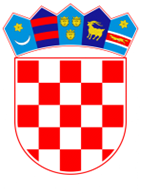 MINISTARSTVO POLJOPRIVREDE
Dodatne informacije možete zatražiti na adresama elektroničke pošte:
 
Za programe potpore:
upava.stocarstvo@mps.hr
 
Za naknadu štete:
veterinarstvo@mps.hr
Vinkovci, 29. kolovoza 2023.